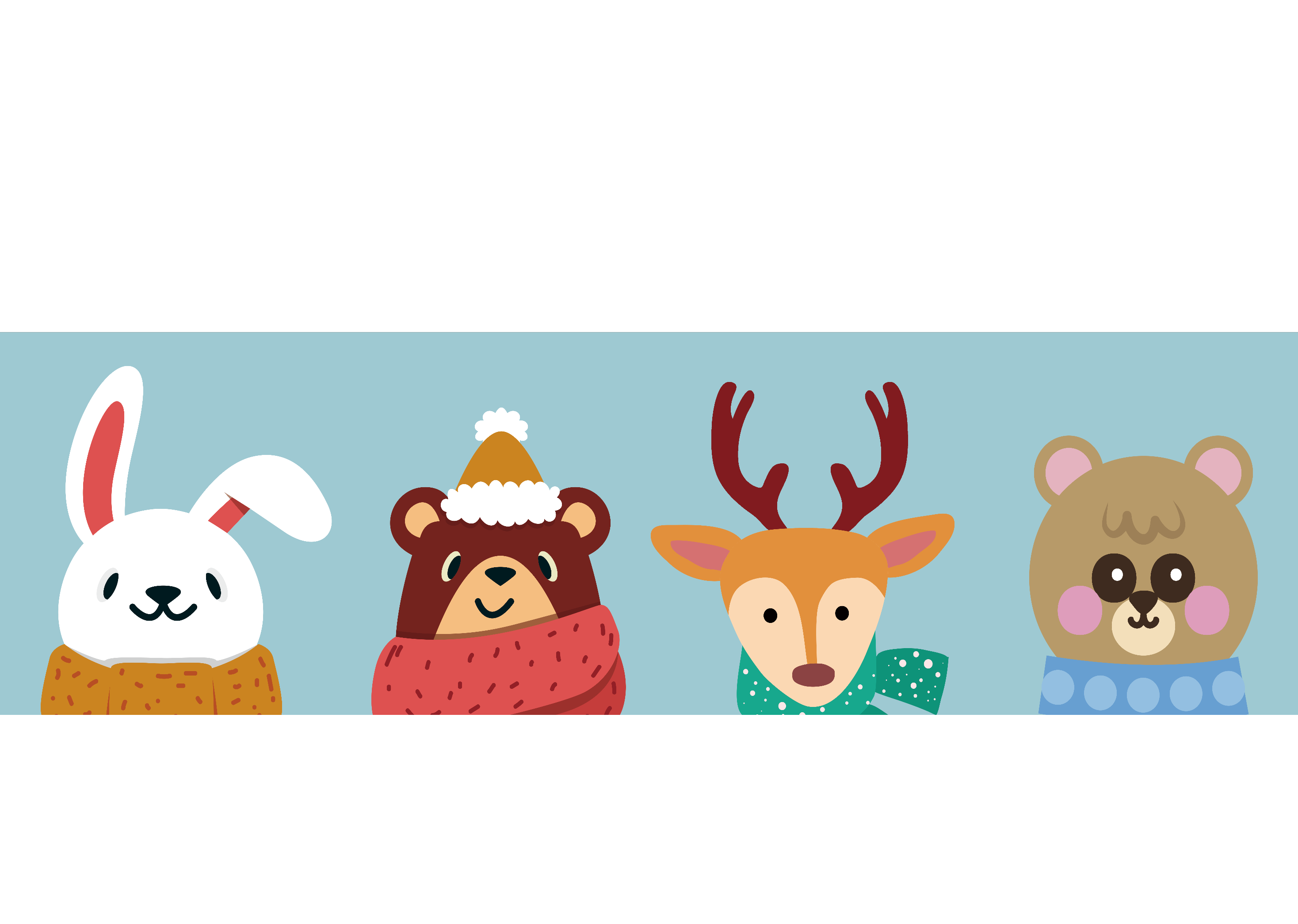 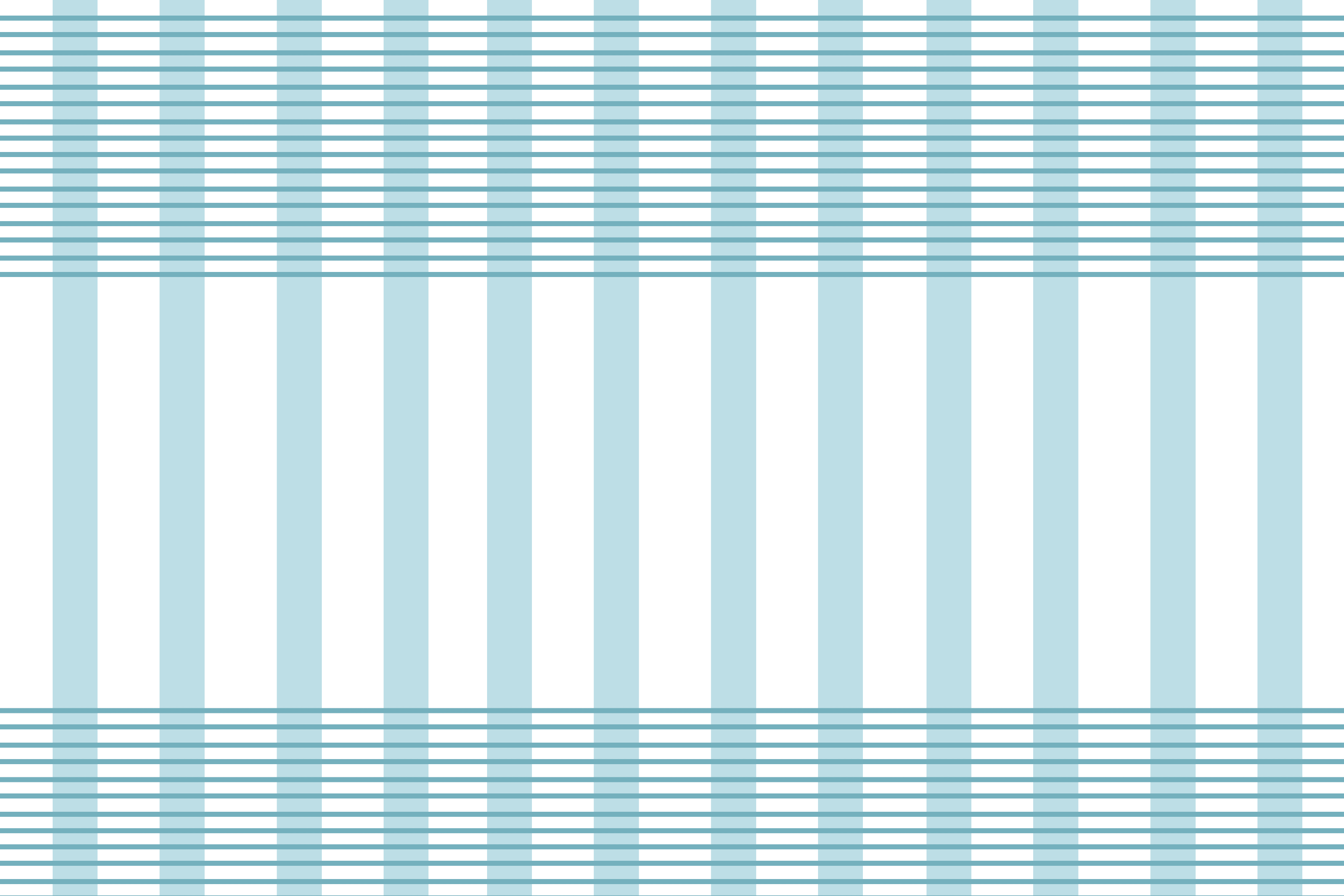 Xin chào tất cả các con!
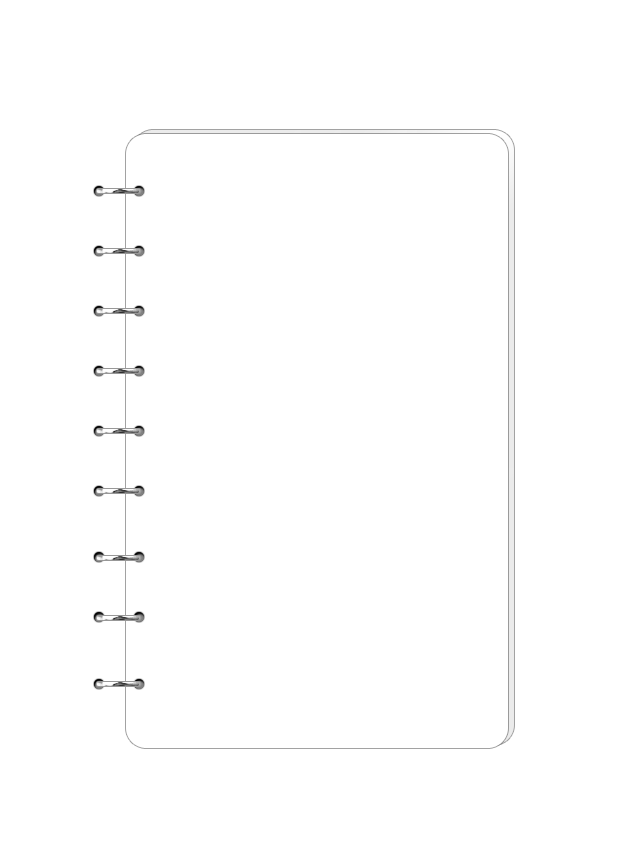 Nhìn – Viết
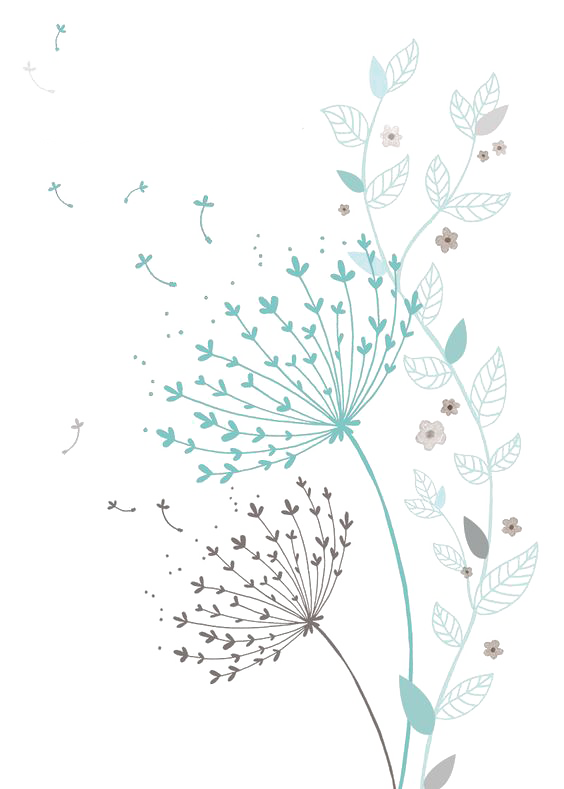 Bà ơi, ai cũng có quà tặng bà, chỉ có cháu không có. Cháu không có tiền mua khăn, cũng không biết nấu ăn và chụp ảnh.
Chon c hay k
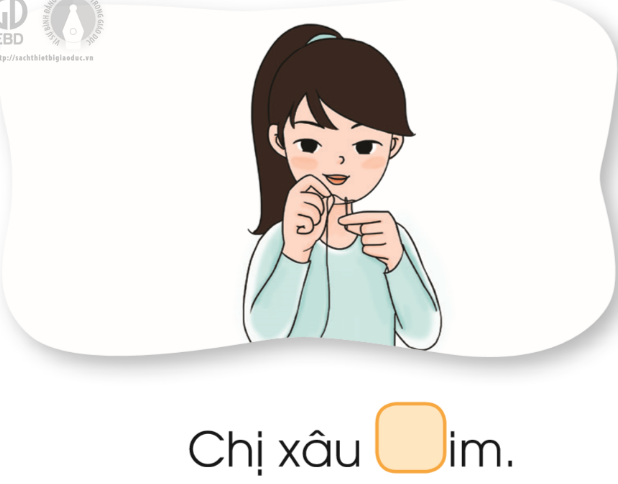 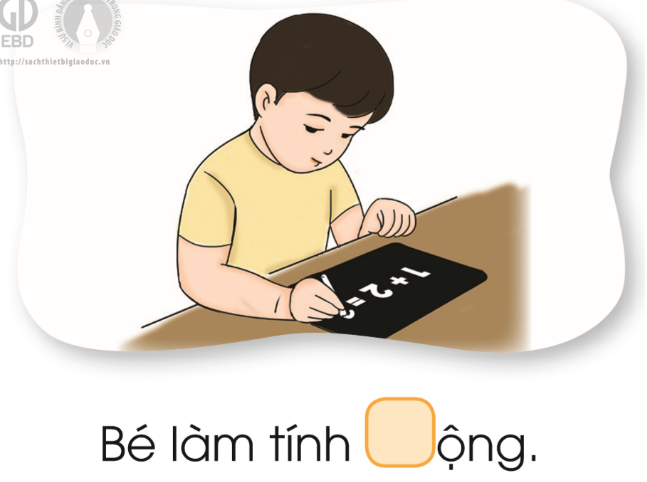 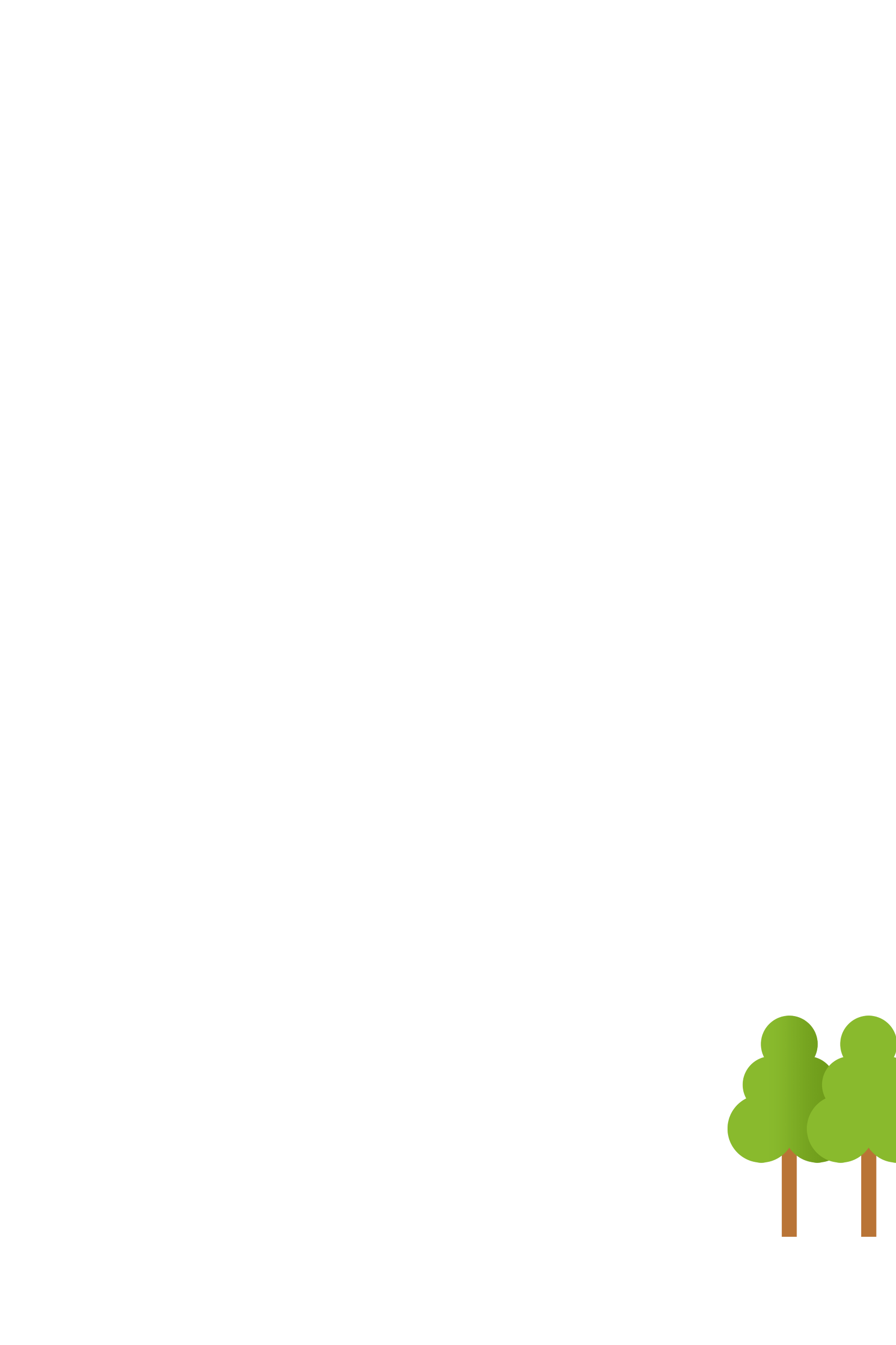 c
k
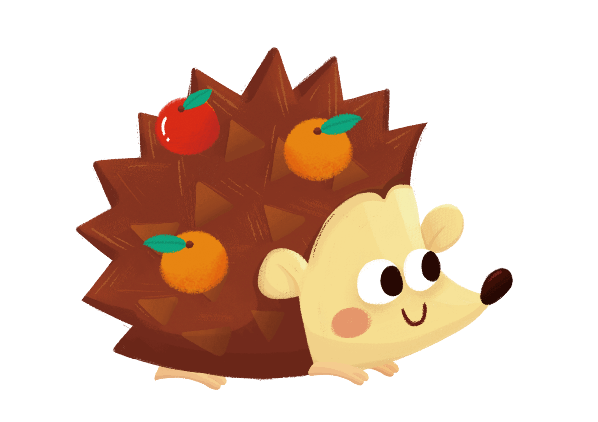 Chọn ươm hay ươp
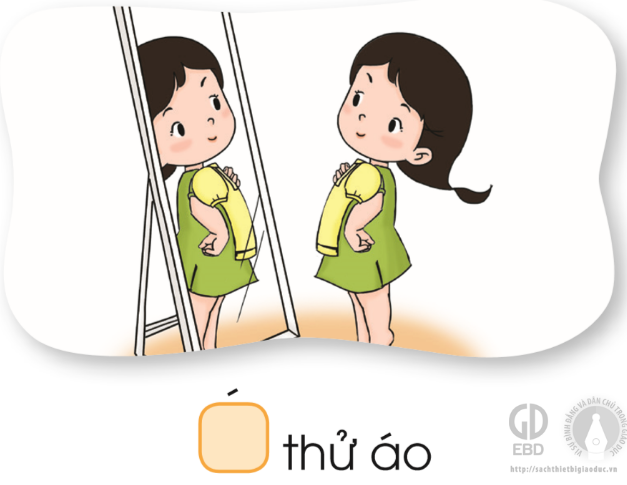 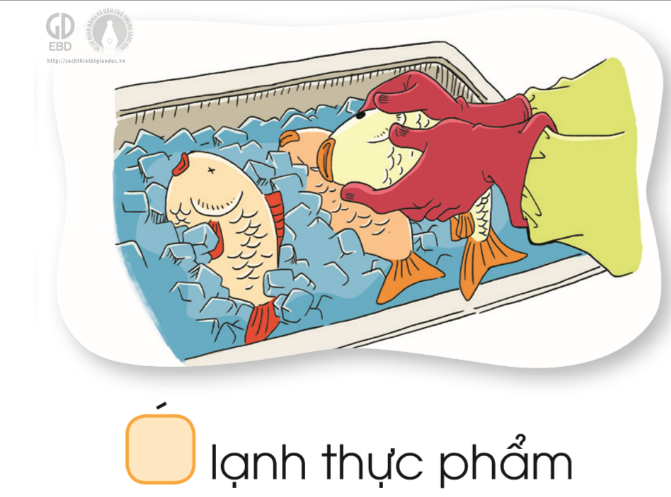 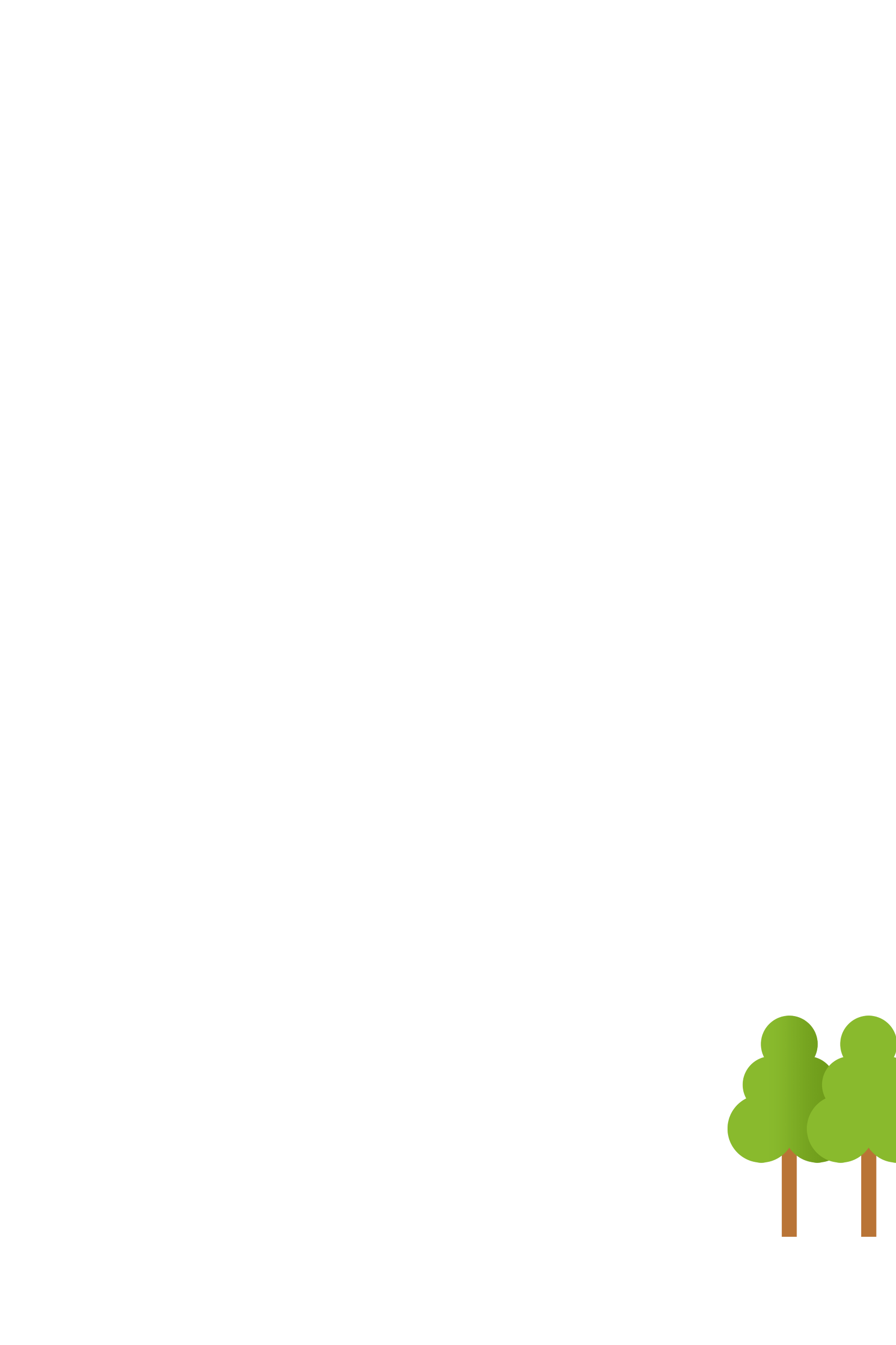 ươp
ươm
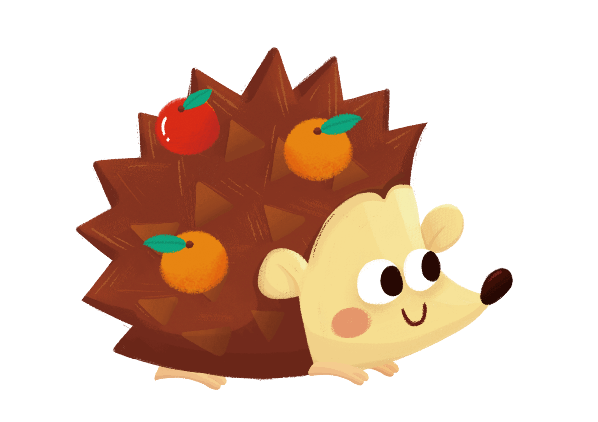 Tạm biệt
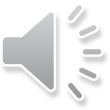